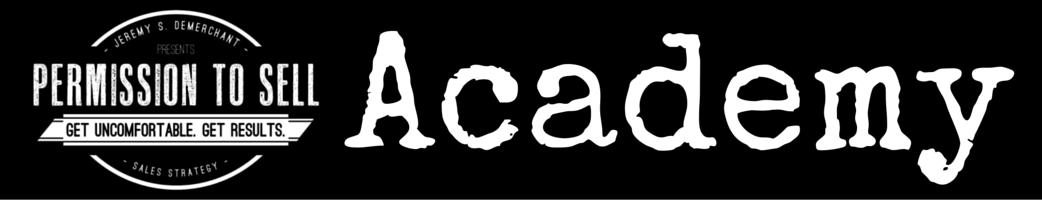 Welcome!
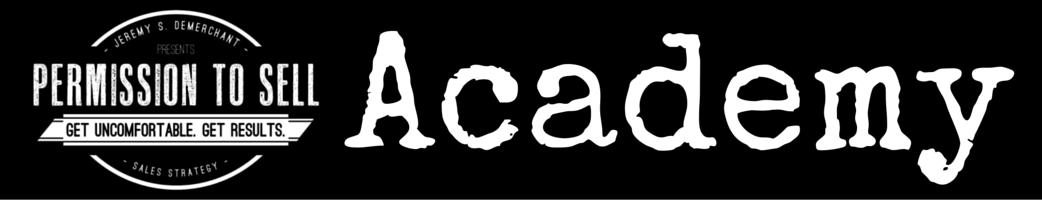 OutlineModule 1: Mindset, Market & Message Module 2: Client Attraction Module 3: Get Social Module 4: Big Ticket Sales Secrets Module 5: Strategy Session Framework Module 6: Trust and Conversion
[Speaker Notes: Add headline “invite your friends by directing them to:____”]
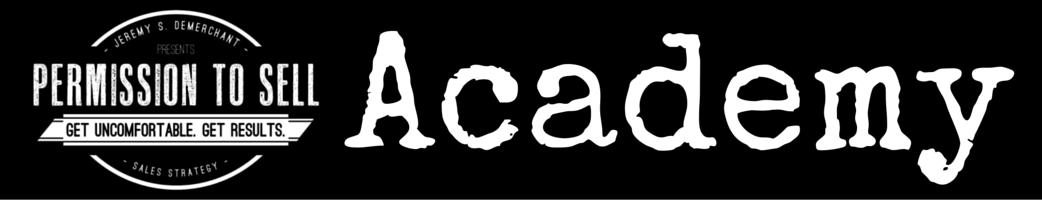 Module #2Client Attraction
[Speaker Notes: Add headline “invite your friends by directing them to:____”]
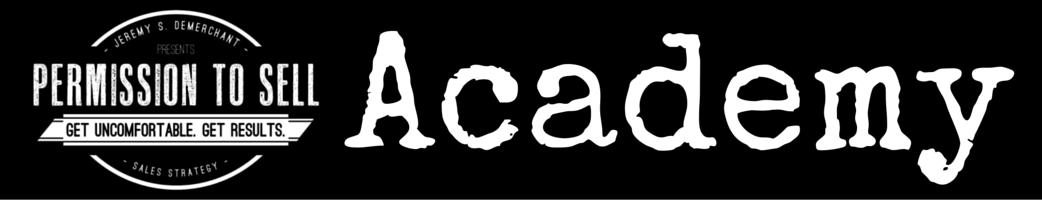 On This Call
Circles of Attraction
Master of Connection
All Roads Lead To Rome
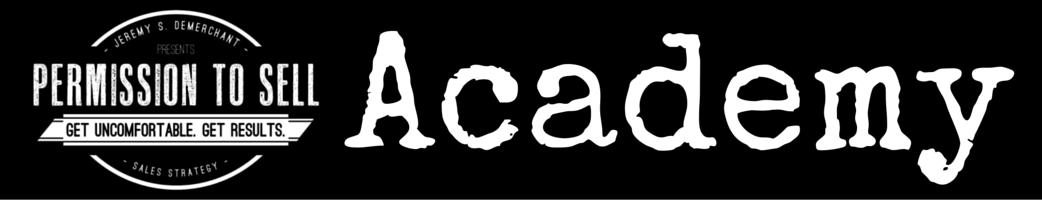 Welcome!
Circles of Attraction
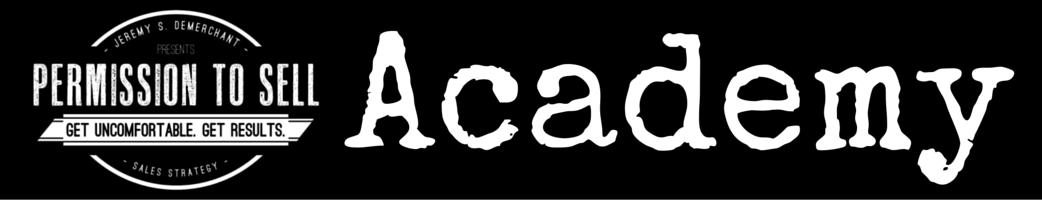 Welcome!
Circles of Attraction
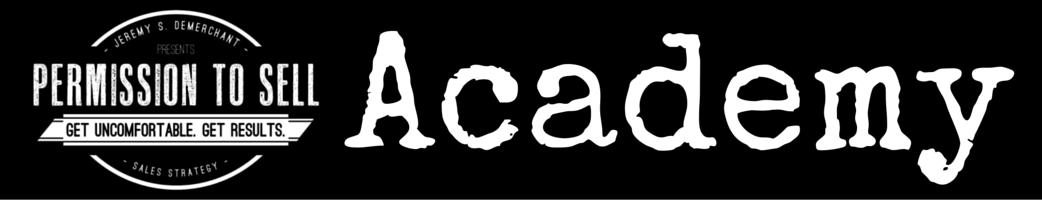 Welcome!
Circles of Attraction
Exposure
Engagement
Experience
Enrollment
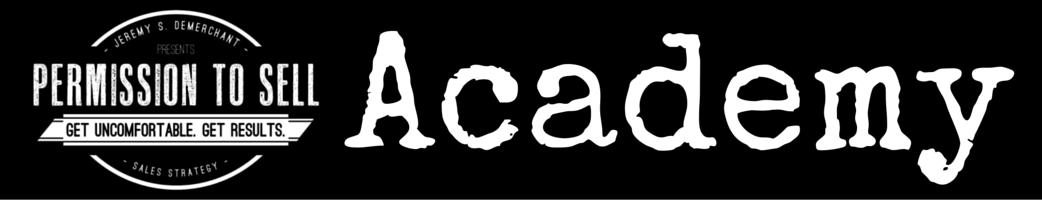 Welcome!
Circles of Attraction
Exposure
Engagement
Experience
Enrollment
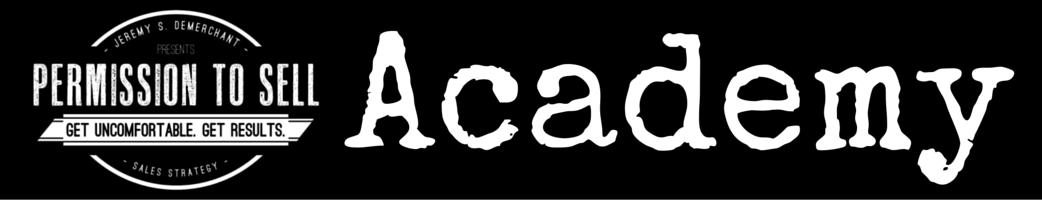 Welcome!
Circles of Attraction
Exposure
Get Your Audience’s Attention: Stand Out
Networking
Shareable Content
Paid Ads (on and offline)
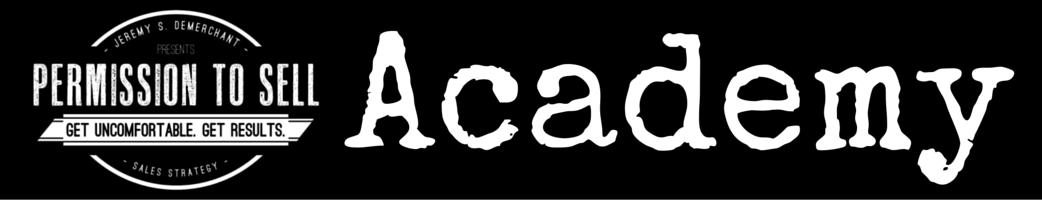 Welcome!
Assignment #1
List 10 ways your audience can be exposed to you and your brand. 
Networking Events
Conferences
Social Media (personal/business page)
Types of Marketing
Interviews
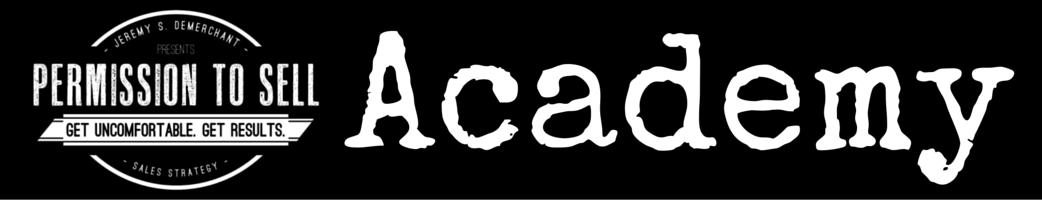 Welcome!
Circles of Attraction
Exposure
Engagement
Experience
Enrollment
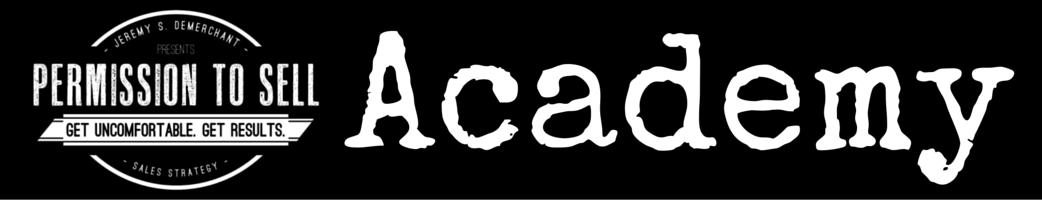 Welcome!
Circles of Attraction
Exposure
Engagement
Experience
Enrollment
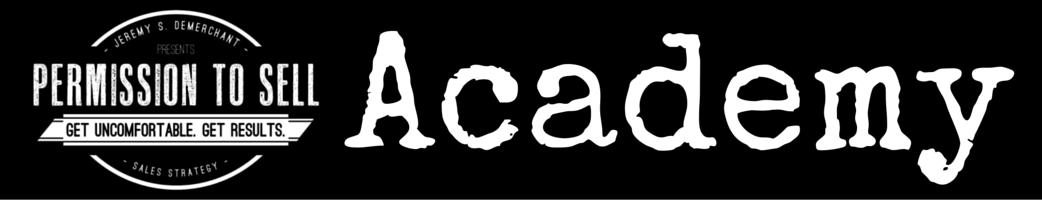 Welcome!
Circles of Attraction
Experience
In Person - Socially
In Person - Professionally
Website
Public Social Media Profiles
Google
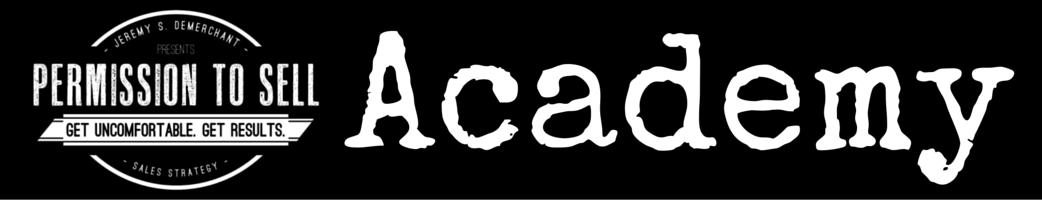 Welcome!
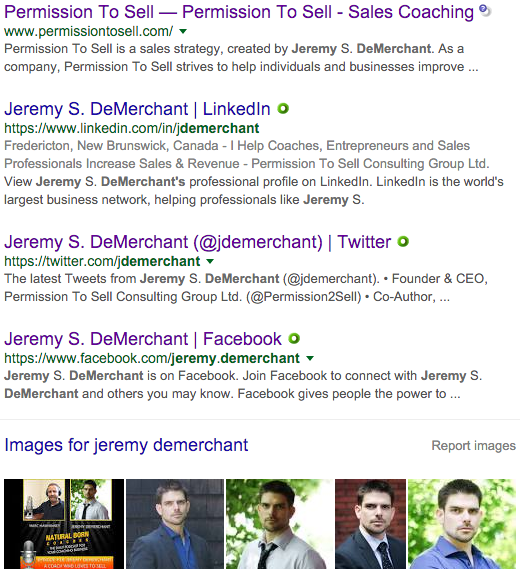 Circles of Attraction
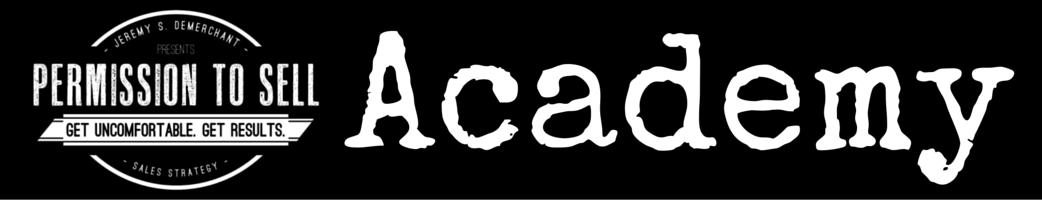 Welcome!
Assignment #2
List 10 ways your audience could be trying to learn more about you and your brand
Website
Google (tip: Google yourself)
Social Media (personal/business page)
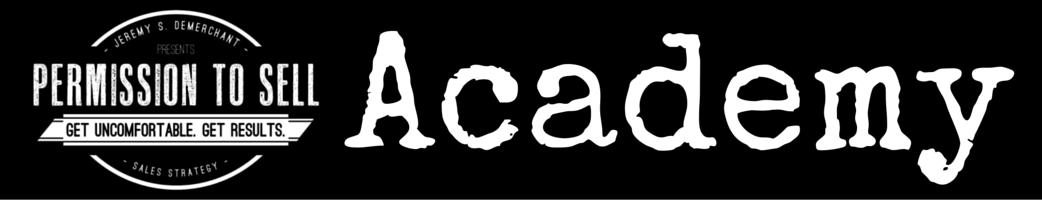 Welcome!
Circles of Attraction
Exposure
Engagement
Experience
Enrollment
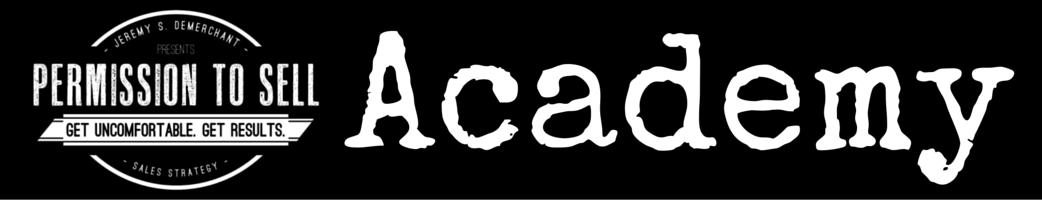 Welcome!
Circles of Attraction
Exposure
Engagement
Experience
Enrollment
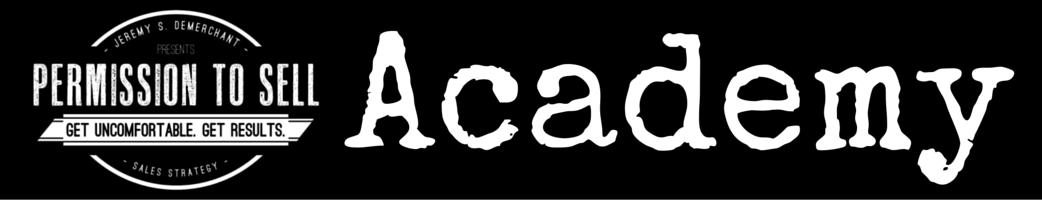 Welcome!
Circles of Attraction
Engagement
Conversations/Interactions
Downloadable content w/ opt-in 
Call to action online – “comment below”
Take-away/resume, brochure, business card
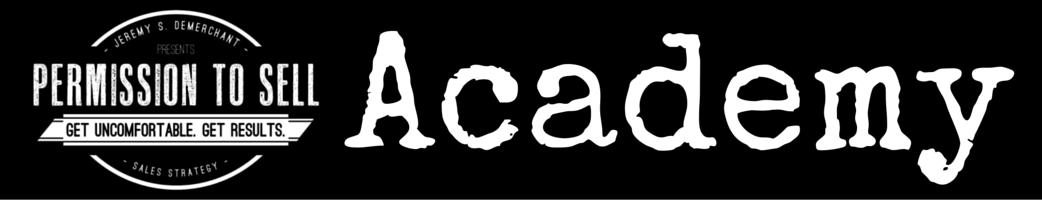 Welcome!
Assignment #3
List 10 ways you can engage your audience
In person
On line
Social Media
Website
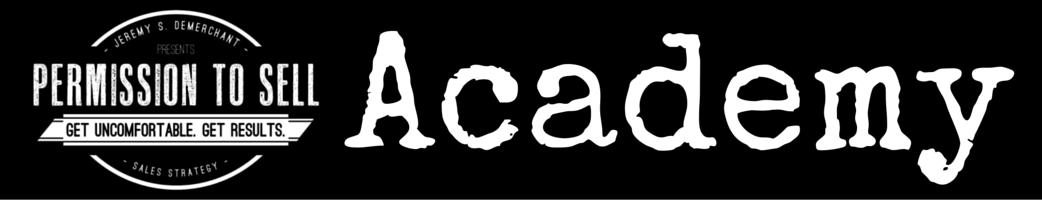 Welcome!
Circles of Attraction
Exposure
Engagement
Experience
Enrollment
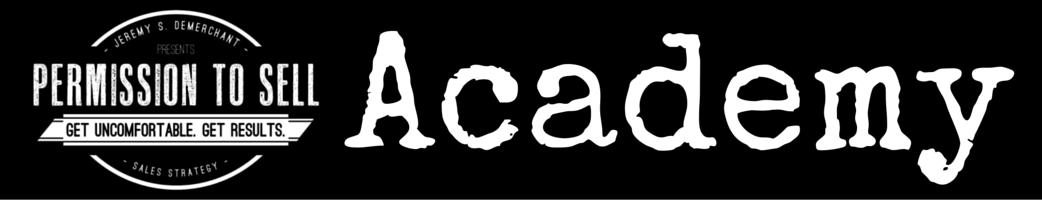 Welcome!
Circles of Attraction
Exposure
Engagement
Experience
Enrollment
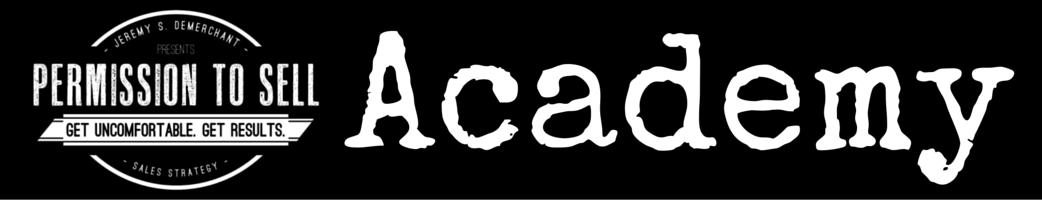 Welcome!
Circles of Attraction
Enrollment
Direct Follow Up
Making Offers
Application Processes
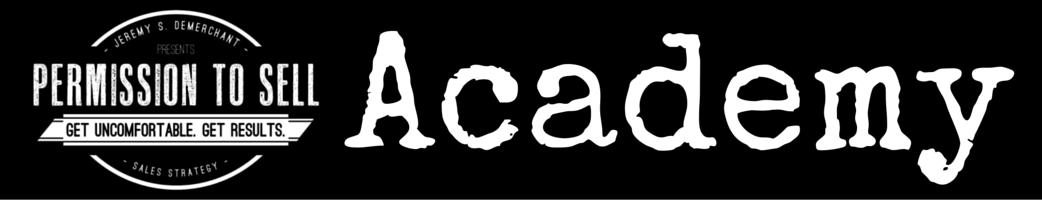 Welcome!
Circles of Attraction
Exposure
Engagement
Experience
Enrollment
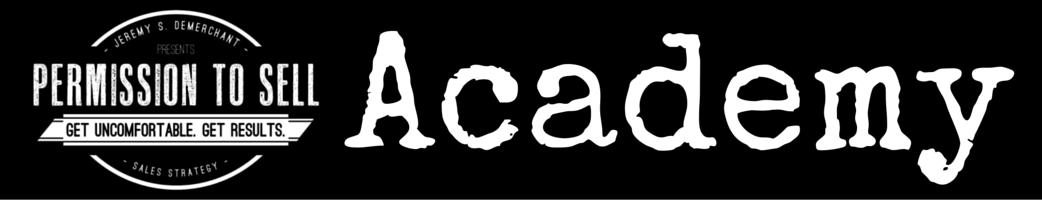 Welcome!
Master of Connection
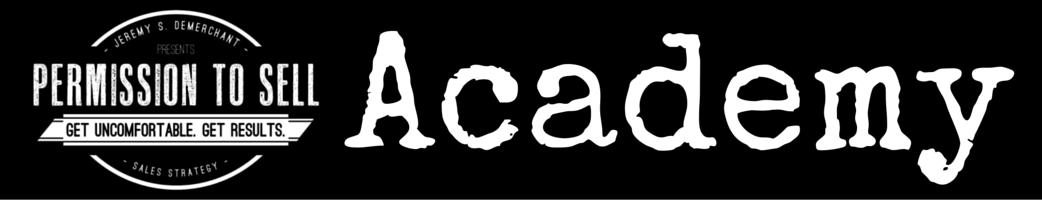 Welcome!
Master of Connection
Bridge The Gap
Make it easy for your audience to move through the Circles of Attraction
Be easily found
Make next steps clear
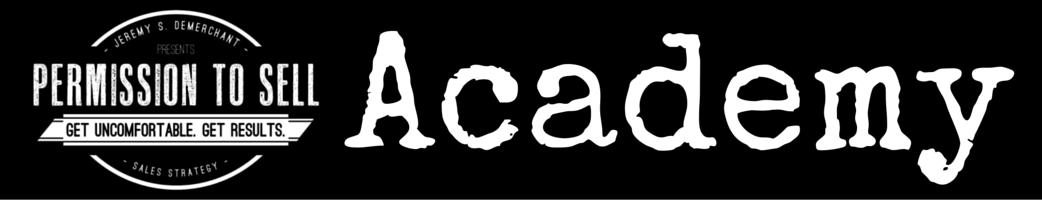 Welcome!
Master of Connection
Own the follow up
Personal connection will expedite the process
Make offers to inspire action
Tip: Always have a system to organize and follow up with your contacts
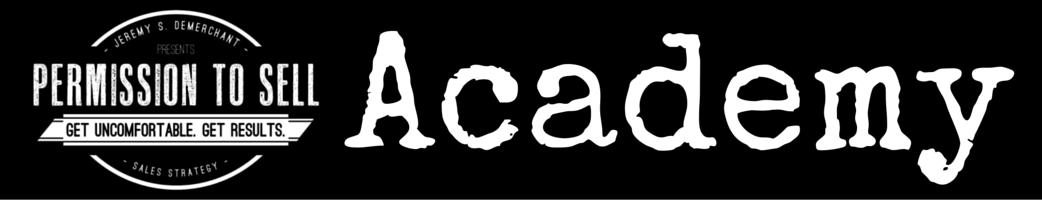 Welcome!
Assignment #4
Decide on a system to organize your contacts
In person
On line
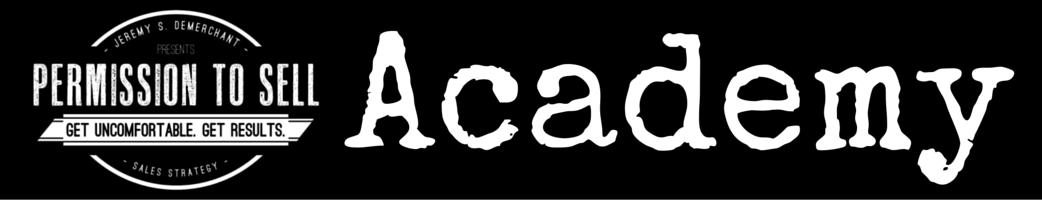 Welcome!
All Roads Lead To Rome
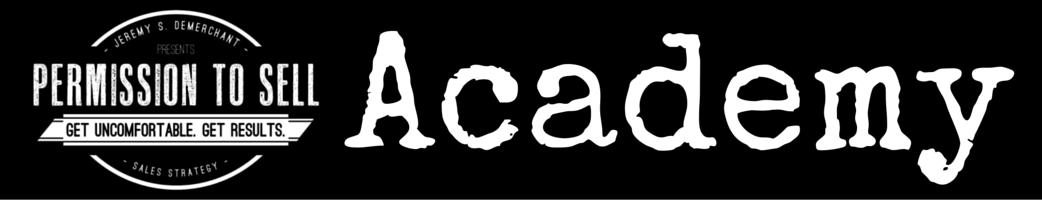 Welcome!
All Roads Lead To Rome
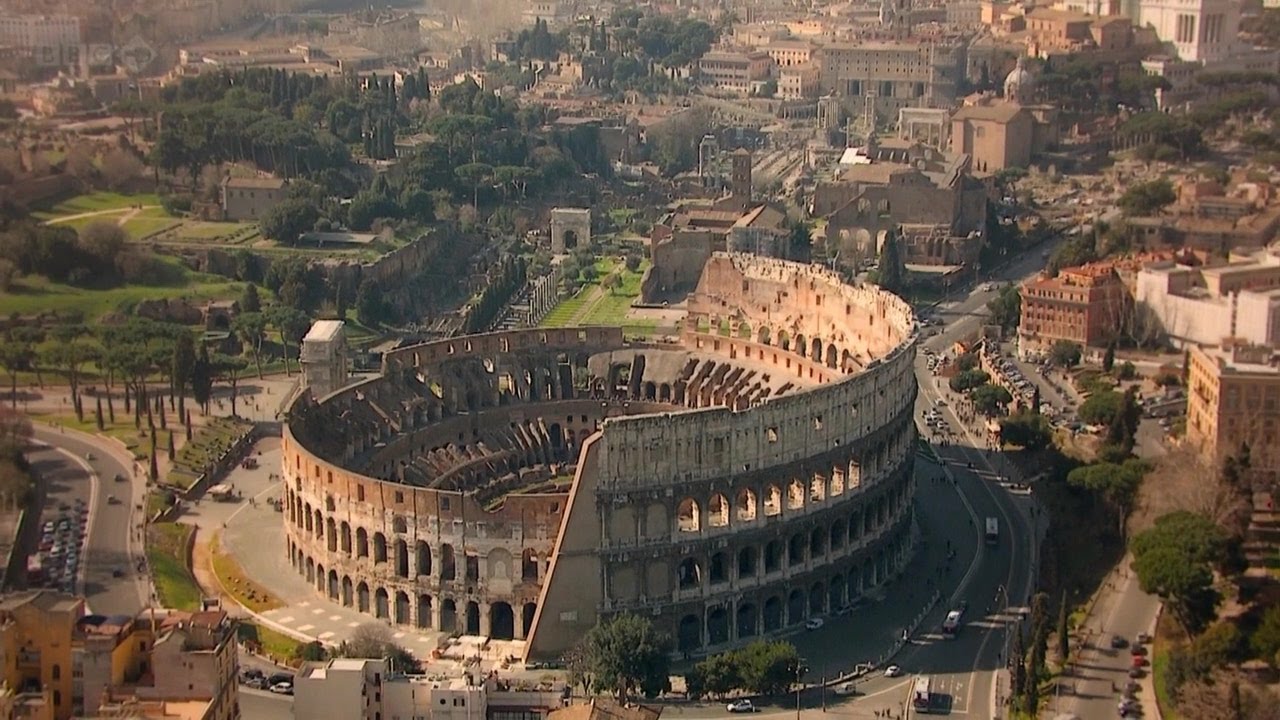 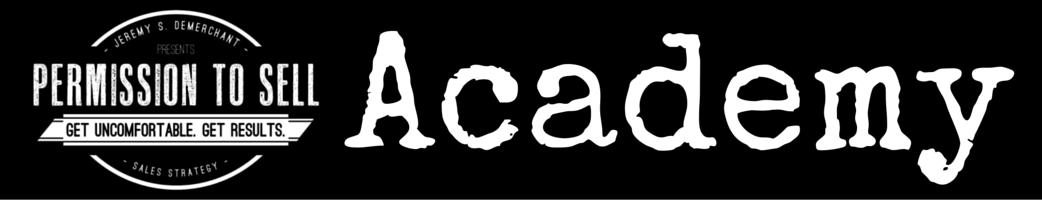 Welcome!
All Roads Lead To Rome
Clients can come from anywhere
It’s our job to guide them to where we want them to go
Create 1 or 2 key “hubs” in your business
Tip: Always have a system to track where your contacts came from
Direct all traffic to the hub
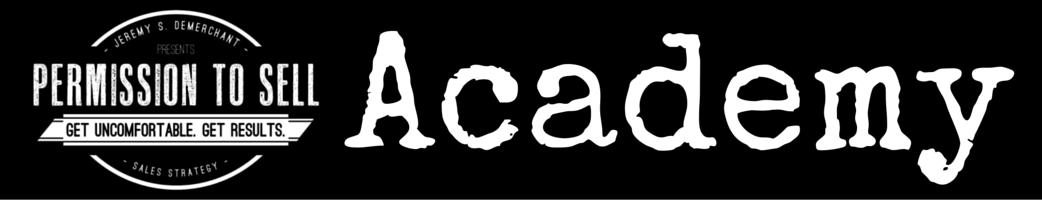 Welcome!
All Roads Lead To Rome
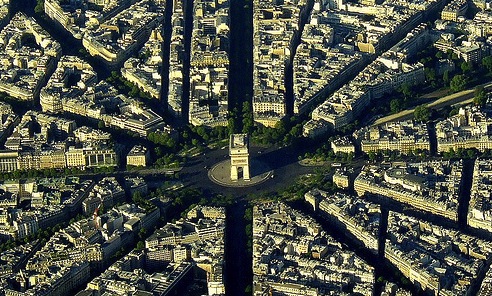 Your
Business
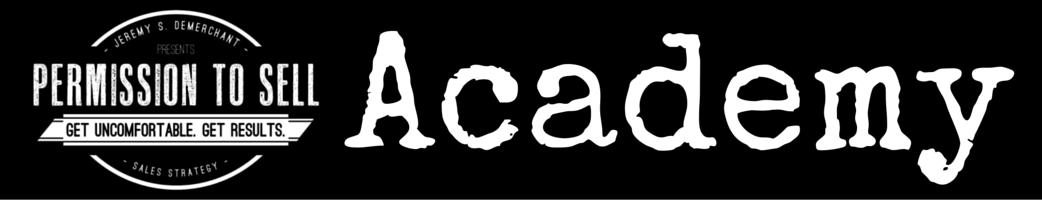 Welcome!
Assignment #5
Decide on a single hub for your contacts
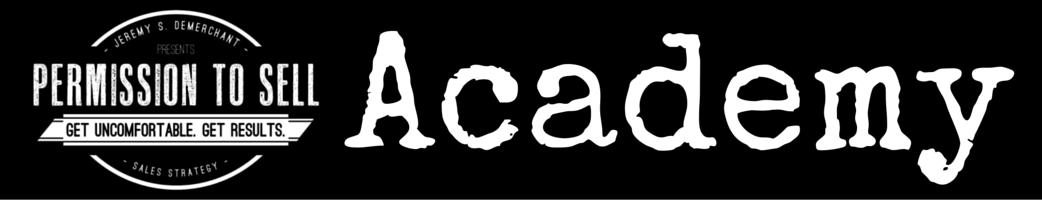 Welcome!
Assignments

List 10 ways your audience can be exposed to you and your brand. 
List 10 ways your audience could be trying to learn more about you and your brand
List 10 ways you can engage your audience
Decide on a system to organize your contacts
Decide on a single hub for your contacts
Get Clear on Your Big 3 and Post in the FB Group
Get Clear on Your Key 3 for this week and Post in the FB Group